quiz
Kolben I
Kolben II
Kolbenringe
10
10
10
20
20
20
30
30
30
Frage
29
28
27
26
25
24
23
22
21
20
19
18
17
16
15
14
13
12
11
10
9
8
7
6
5
4
3
2
1
0
10
30
Welches Bild zeigt einen Kolben eines Ottomotors?
1. 


2.
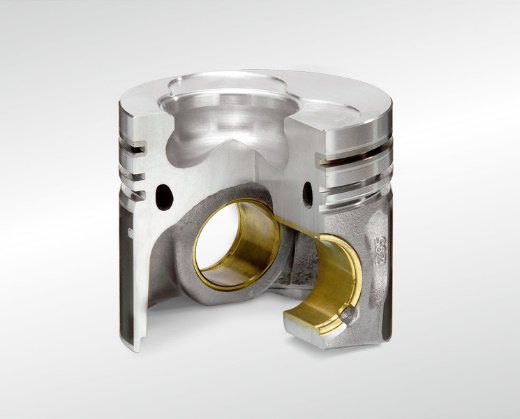 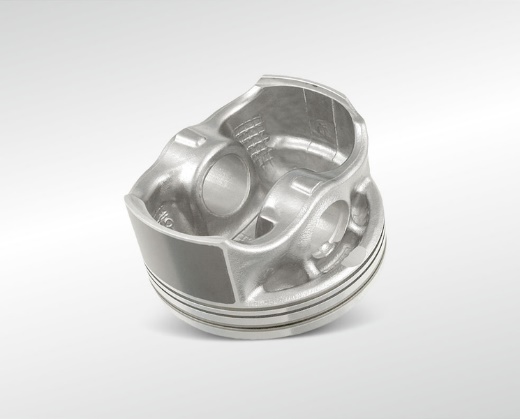 Quelle: www.ms-motorservice.com
Antwort
10
Welches Bild zeigt einen Kolben eines Ottomotors?
1.  


2.
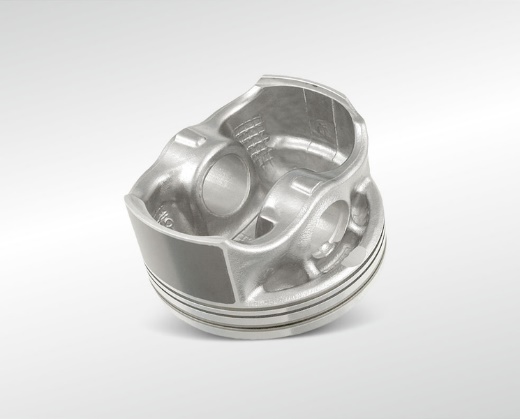 Quelle: www.ms-motorservice.com
Frage
29
28
27
26
25
24
23
22
21
20
19
18
17
16
15
14
13
12
11
10
9
8
7
6
5
4
3
2
1
0
20
30
Joker
Frage
29
28
27
26
25
24
23
22
21
20
19
18
17
16
15
14
13
12
11
10
9
8
7
6
5
4
3
2
1
0
30
30
Ein Trockenlauffresser zeichnet sich aus durch…

1. Fressstellen am Kolbenboden
2. Fressstellen am der Kolbenringzone
3. Fressstellen am Kolbenschaft
4. Fressstellen am Feuersteg
Antwort
30
Ein Trockenlauffresser zeichnet sich aus durch…

1.  
2.  
3. Fressstellen am Kolbenschaft
4.
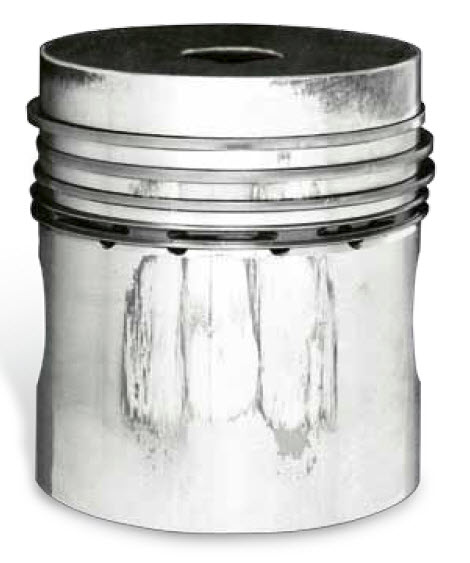 Quelle: www.ms-motorservice.com
Frage
29
28
27
26
25
24
23
22
21
20
19
18
17
16
15
14
13
12
11
10
9
8
7
6
5
4
3
2
1
0
10
30
Ein Reihen-6-Zylinder 4-Takt Ottomotor hat wie viele Verbrennungskolben.

2
4
6
8
Antwort
10
Ein Reihen-6-Zylinder 4-Takt Ottomotor hat wie viele Verbrennungskolben.

 
 
6
Frage
29
28
27
26
25
24
23
22
21
20
19
18
17
16
15
14
13
12
11
10
9
8
7
6
5
4
3
2
1
0
20
30
Welche Bauteile gehören nicht zum Kolben?

Kolbenschaft
Kolbenboden
Kolbenringzone
Kolbenbolzen
Antwort
20
Welche Bauteile gehören nicht zum Kolben?

 
 
 
Kolbenbolzen
Frage
29
28
27
26
25
24
23
22
21
20
19
18
17
16
15
14
13
12
11
10
9
8
7
6
5
4
3
2
1
0
30
30
Welche Aufgabe hat der Kolben nicht?
Gemischbildungsunterstützung
Wärmeableitung
Hubbewegung in Drehbewegung umwandeln
Abdichtung des Brennraumes
Antwort
30
Welche Aufgabe hat der Kolben nicht?
 
 
Hubbewegung in Drehbewegung umwandeln
Frage
29
28
27
26
25
24
23
22
21
20
19
18
17
16
15
14
13
12
11
10
9
8
7
6
5
4
3
2
1
0
10
30
Joker
Frage
29
28
27
26
25
24
23
22
21
20
19
18
17
16
15
14
13
12
11
10
9
8
7
6
5
4
3
2
1
0
20
30
Kolbenringe sollen …

den Kolben führen.
Öl abstreifen und verteilen.
das Kraftstoff-Luft-Gemisch einströmen lassen
den Gaswechsel steuern
Antwort
20
Kolbenringe sollen …

 
Öl abstreifen und verteilen.
Frage
29
28
27
26
25
24
23
22
21
20
19
18
17
16
15
14
13
12
11
10
9
8
7
6
5
4
3
2
1
0
30
30
Die Abkürzung N bei Kolbenringen steht für …

Nutring
Naked-Ring
Nasenring
Normalring
Antwort
30
Die Abkürzung N bei Kolbenringen steht für …

 
 
Nasenring